ConcourseSyllabus
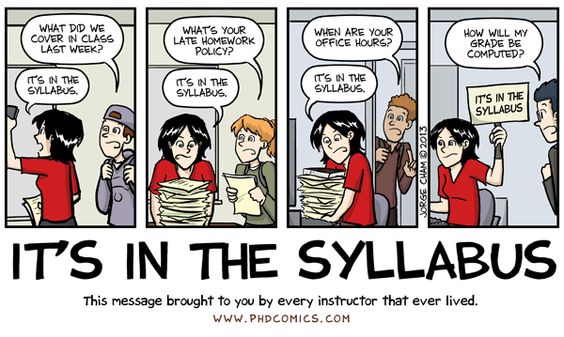 Brian Howe
Ange Davied
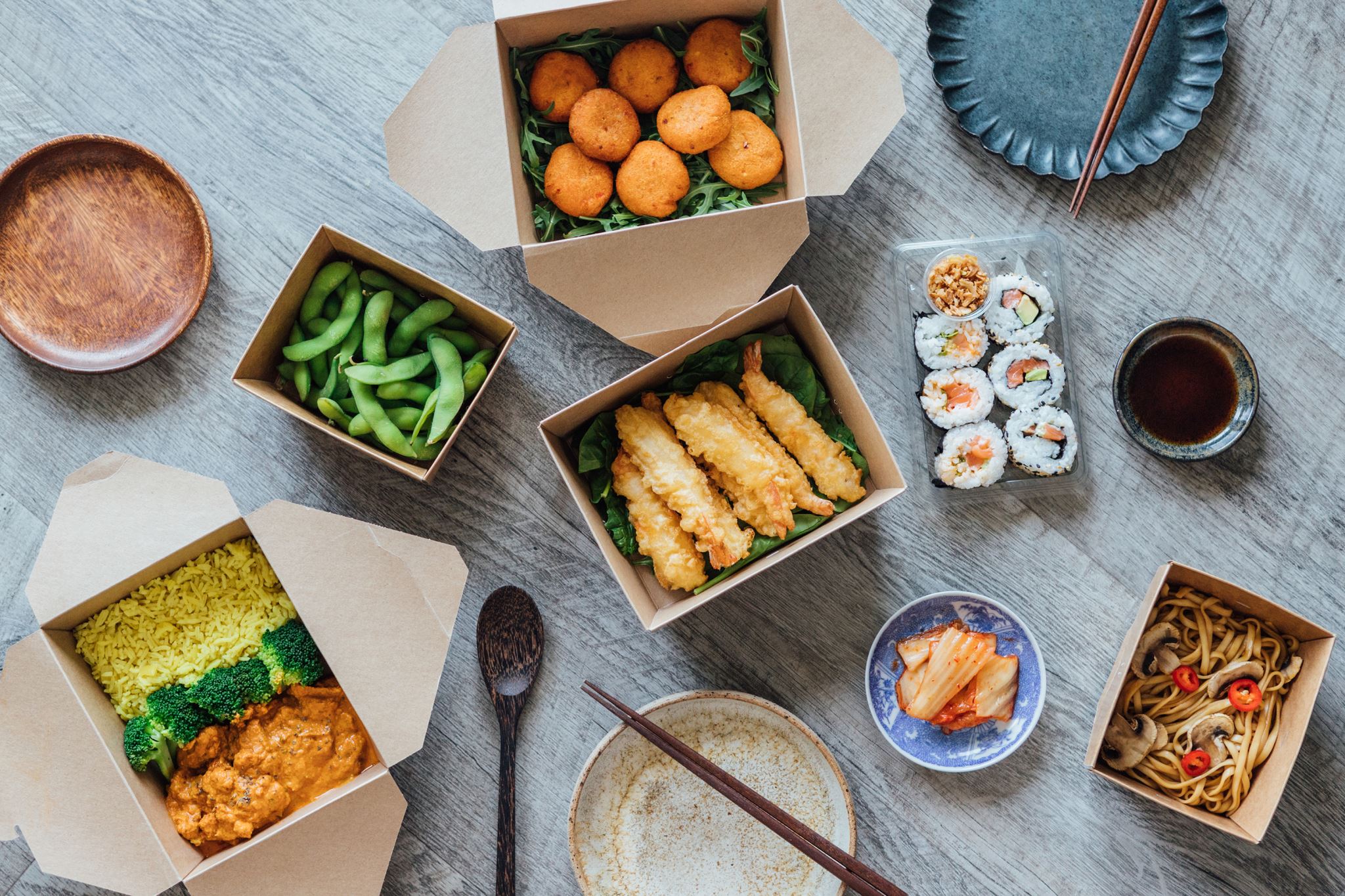 HLC Takeaways
Too many blank syllabi leading up to visit
More detailed instruction for completion
Minimum requirements on several syllabi components
Changes were needed for compliance
Overview of Concourse
Upcoming Template Changes    Summer/Fall 2023
Contact Information
Textbook Information
Name, Email address & Preference
Availability
Link To Bookstore Added
Grading Method Section
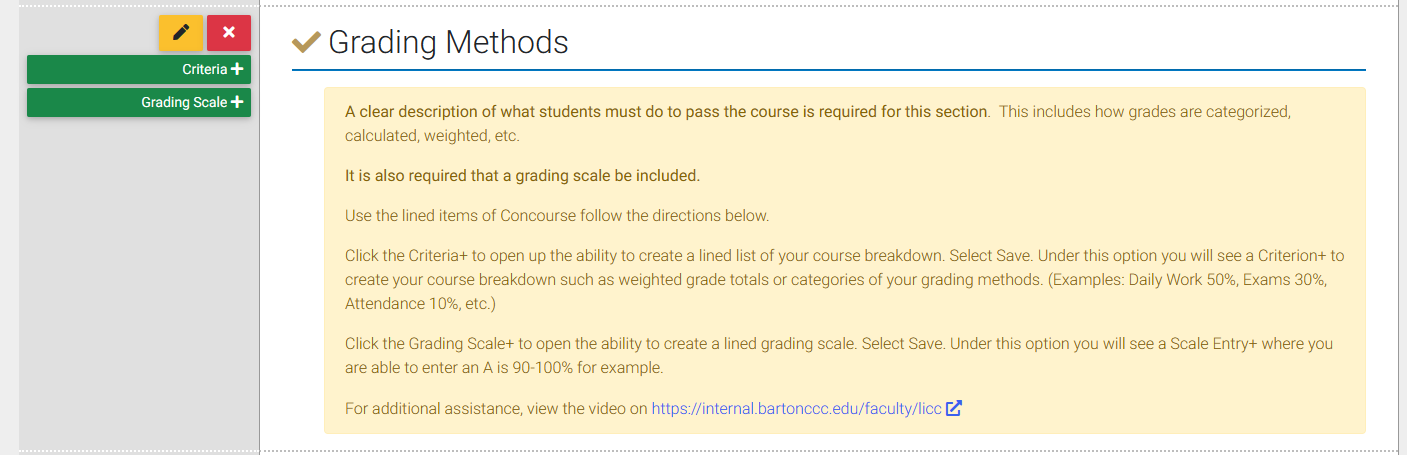 Course Outline Changes
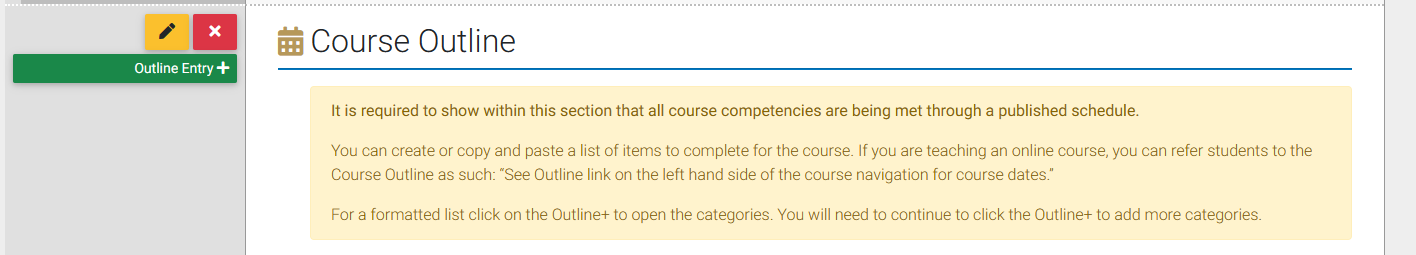 Curricular Mapping Information 
Column Method
Module Information Listing
Topic List
New Syllabus
Changes in Syllabus (Outcomes, Hours, Description, Title)
New Program
Program Revisions
Syllabus Change Process
LICC Website
liccdocs@bartonccc.edu
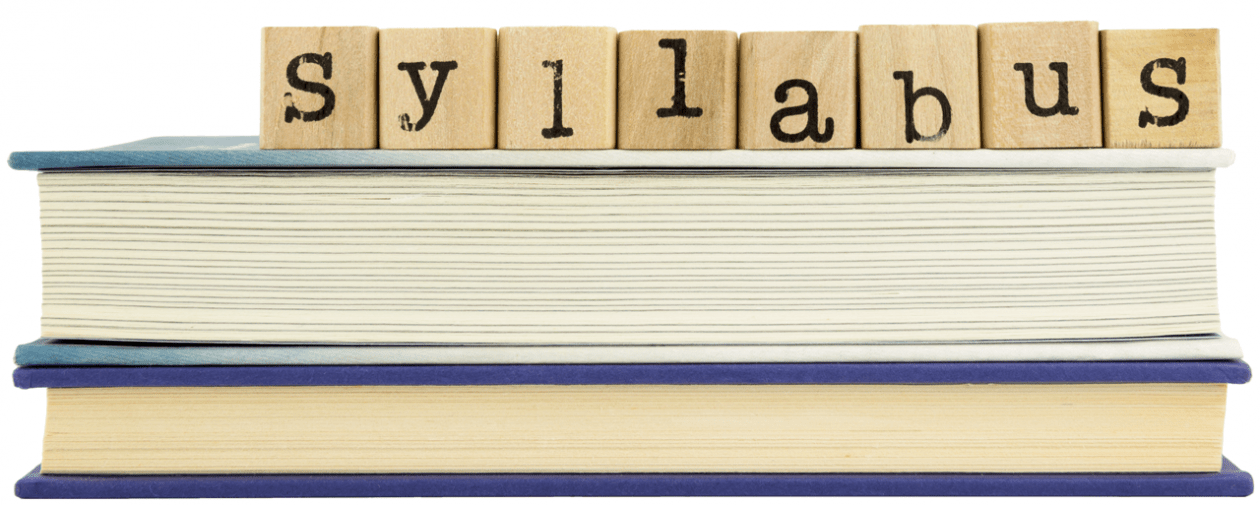 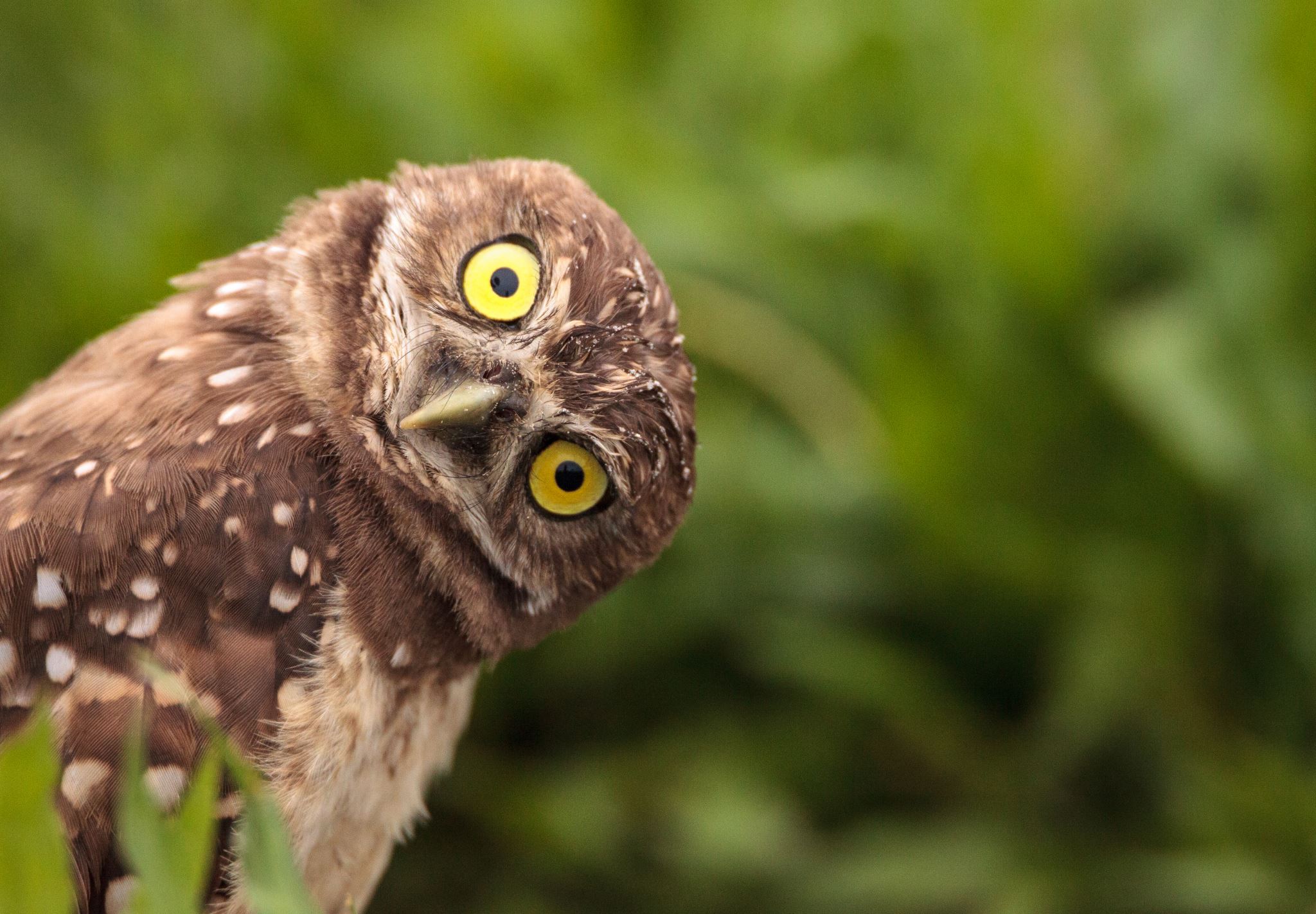 FAQs
When do Concourse syllabi become active to edit for a subsequent term?
About three months before the beginning of the term.  It is strongly encouraged to populate your syllabi for upcoming classes when they become active.
When do I need to complete my syllabi?
Do It Now!
What do I do if there is an issue with my syllabus?
        concourse@bartonccc.edu
Tutorials & Videos
    https://internal.bartonccc.edu/faculty/licc